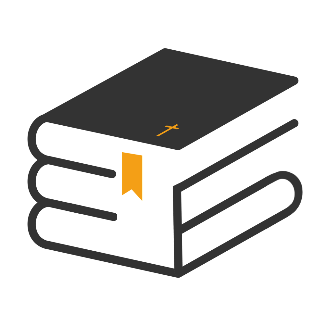 sspm.esd.adventist.org/bible-school
Портал ШБ ЕАД, регистрация ШБ общин
Евангельский проект ЕАД
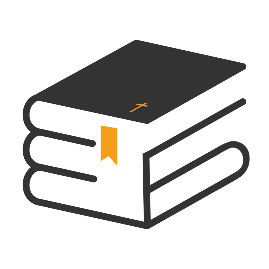 Портал ШБ ЕАД
sspm.esd.adventist.org/bible-school
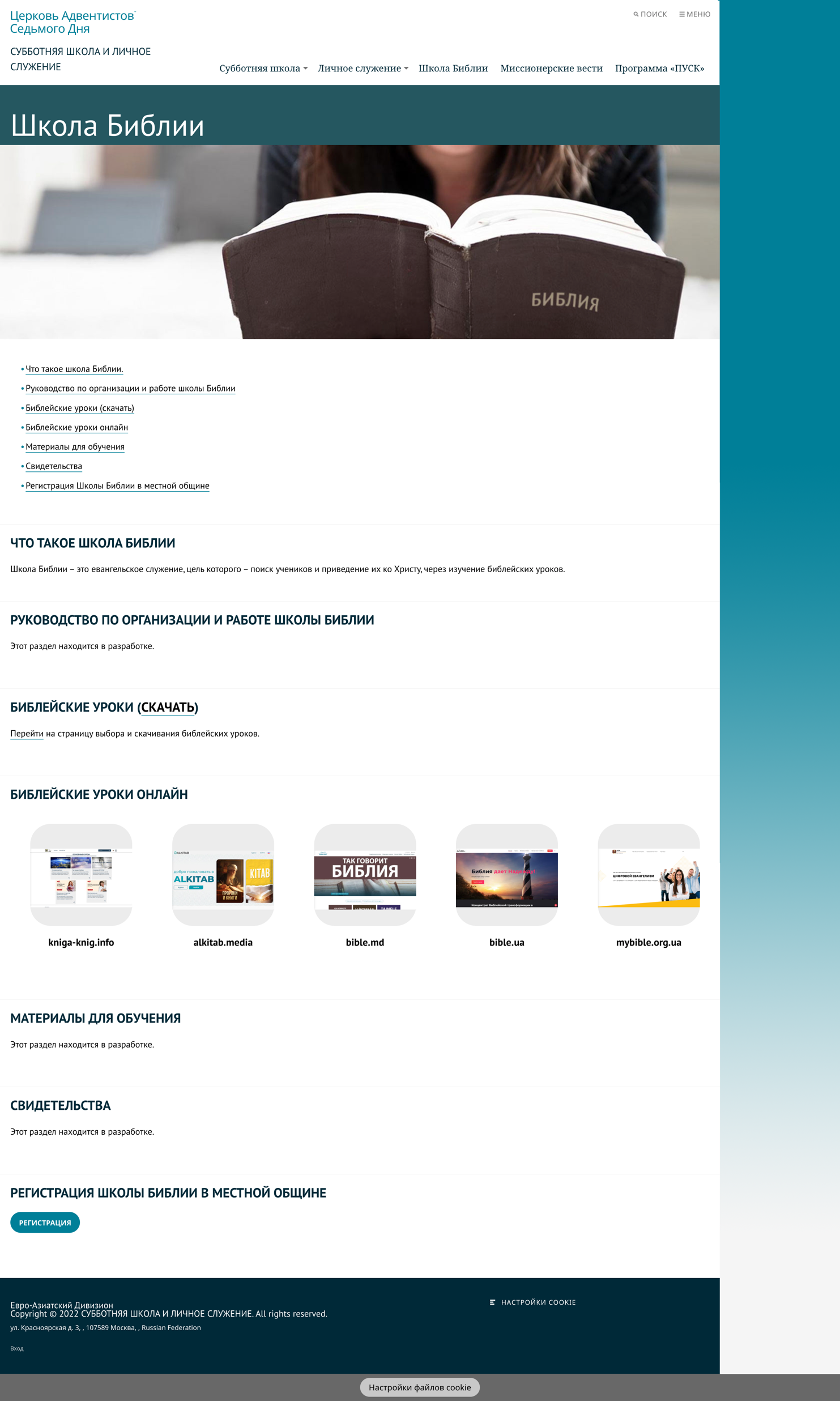 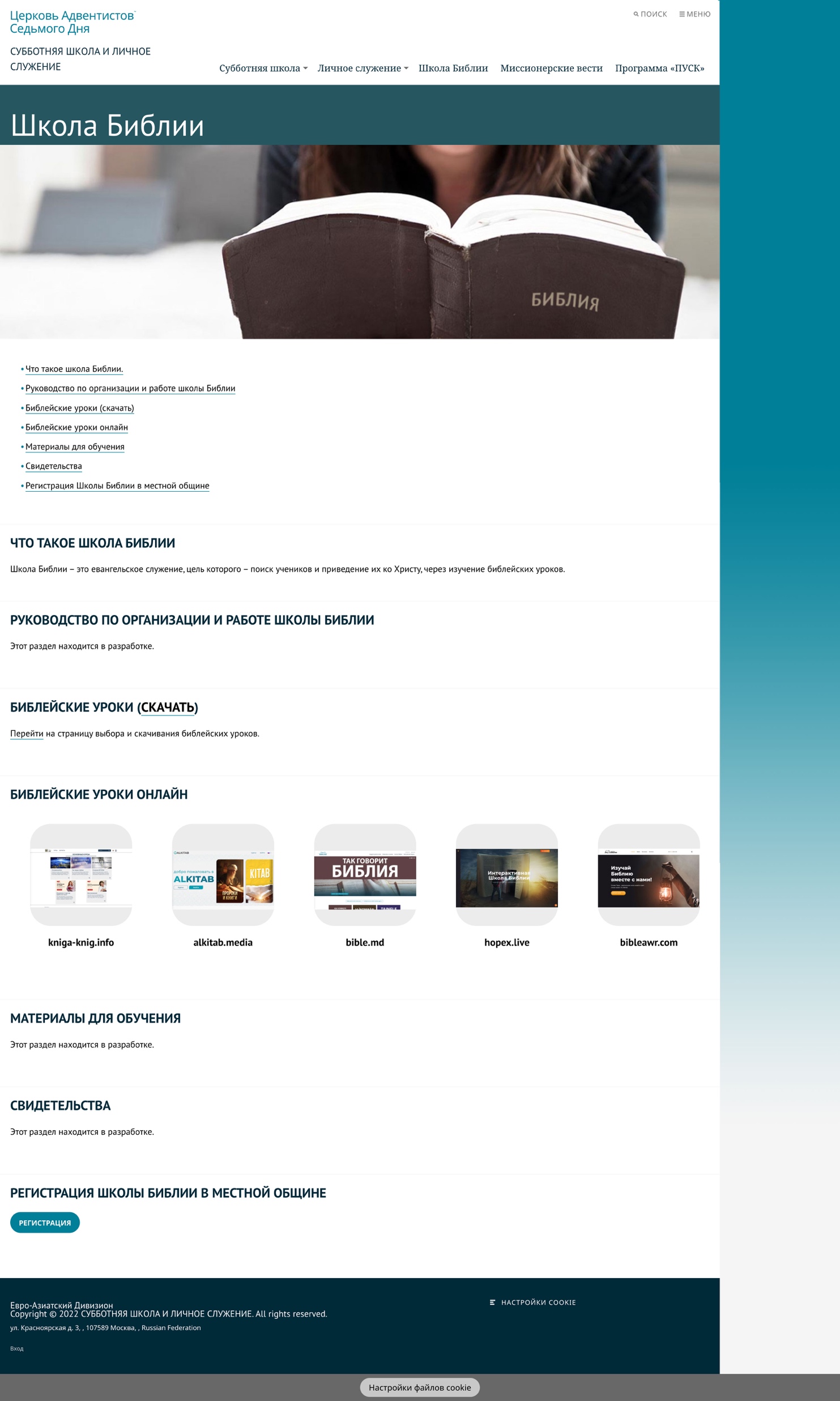 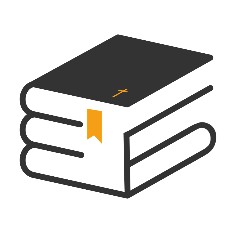 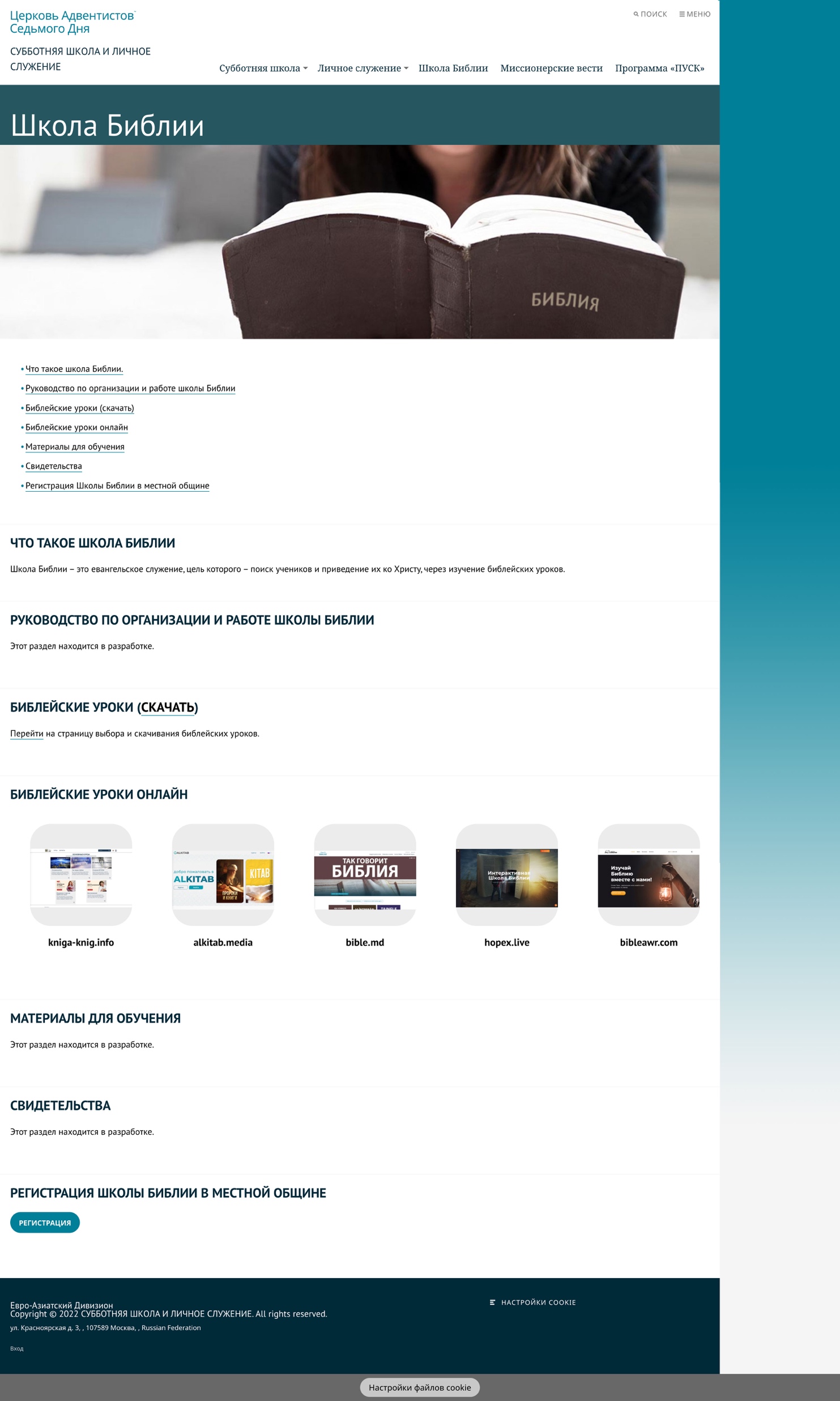 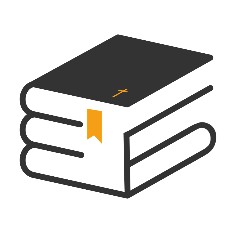 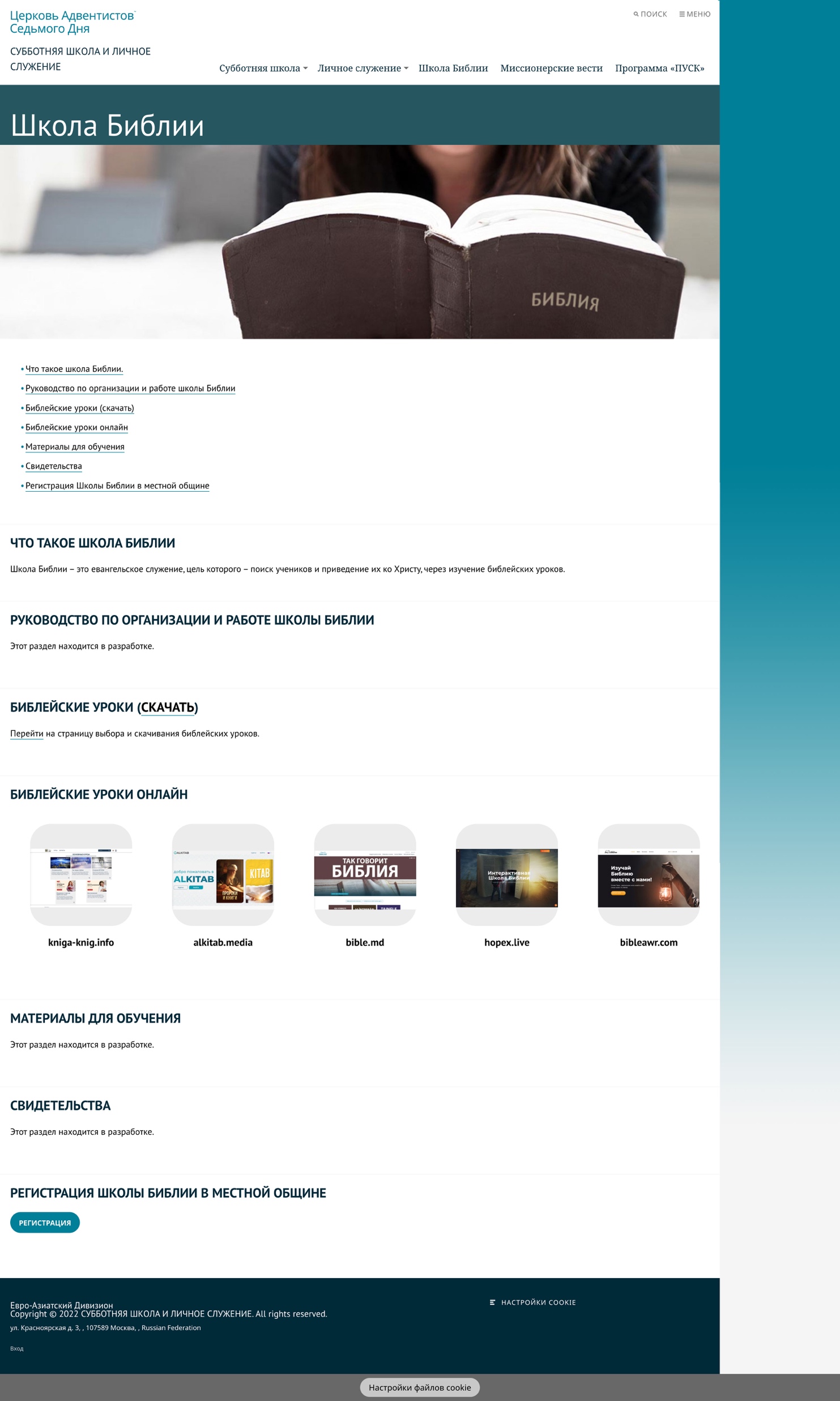 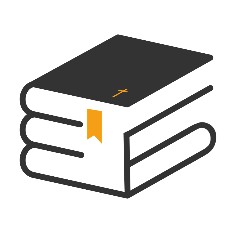 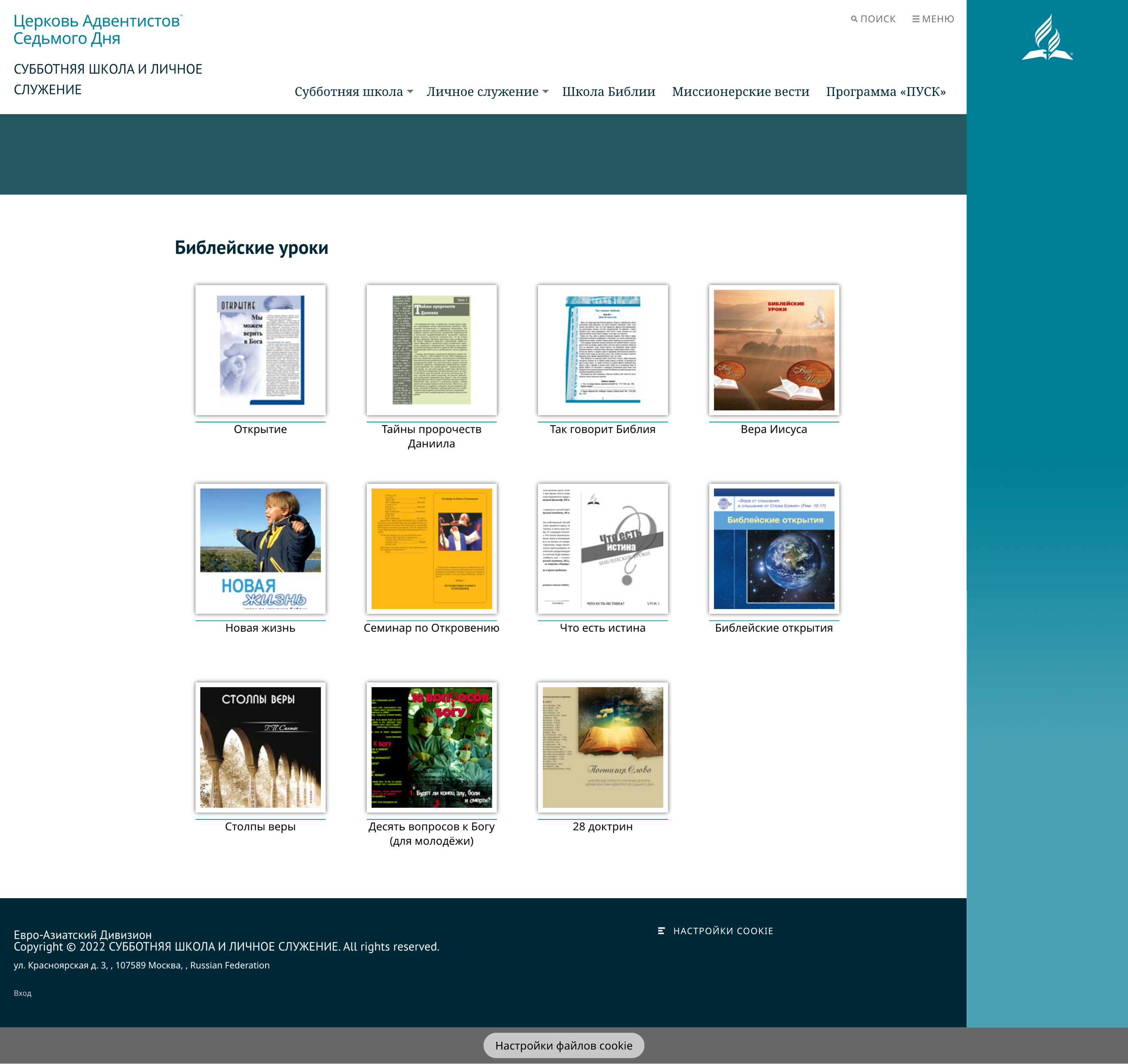 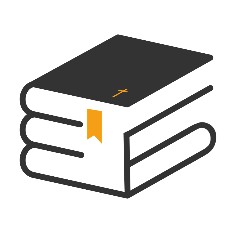 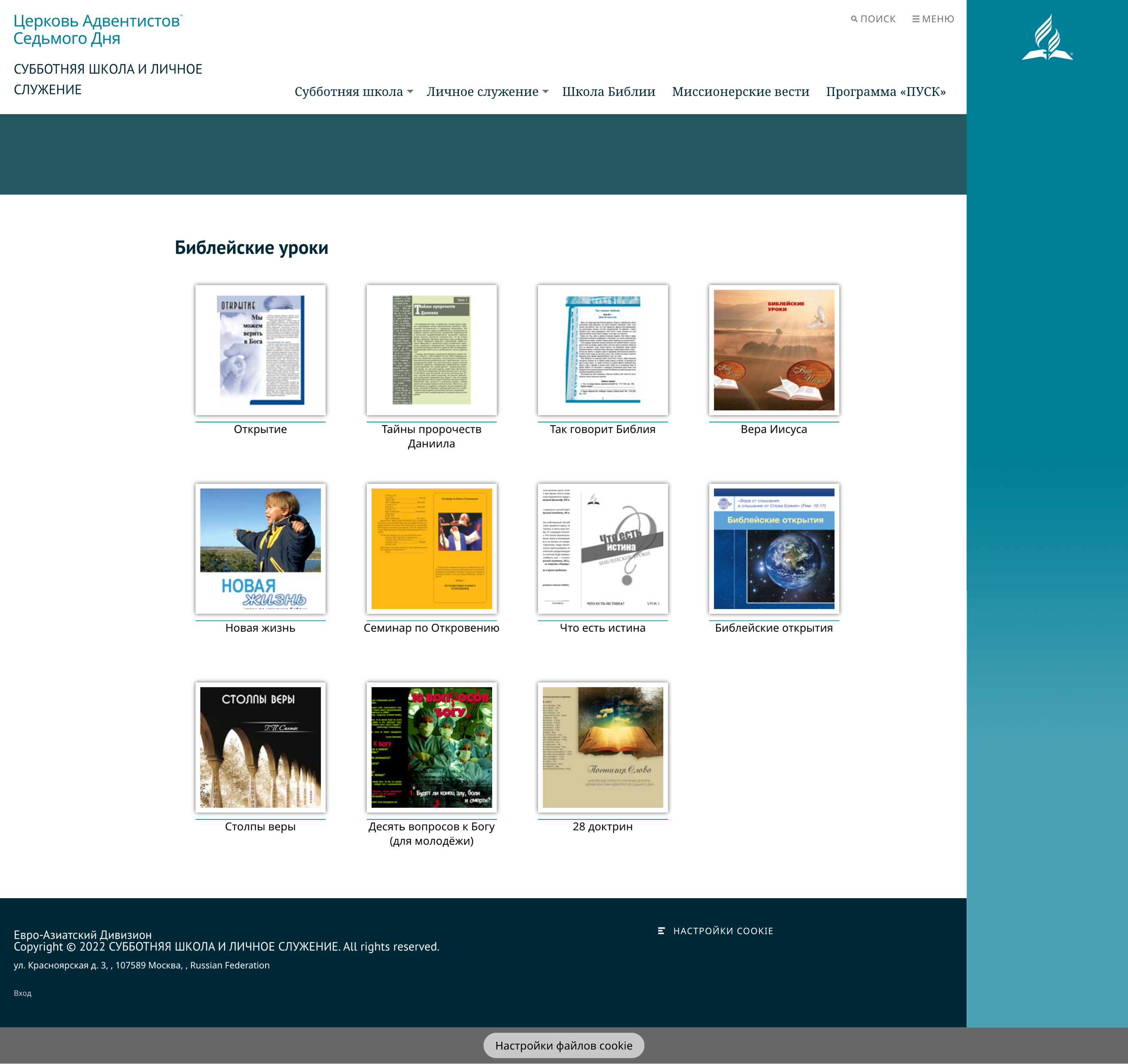 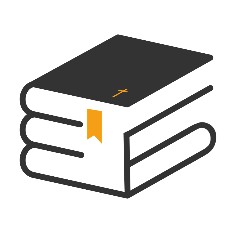 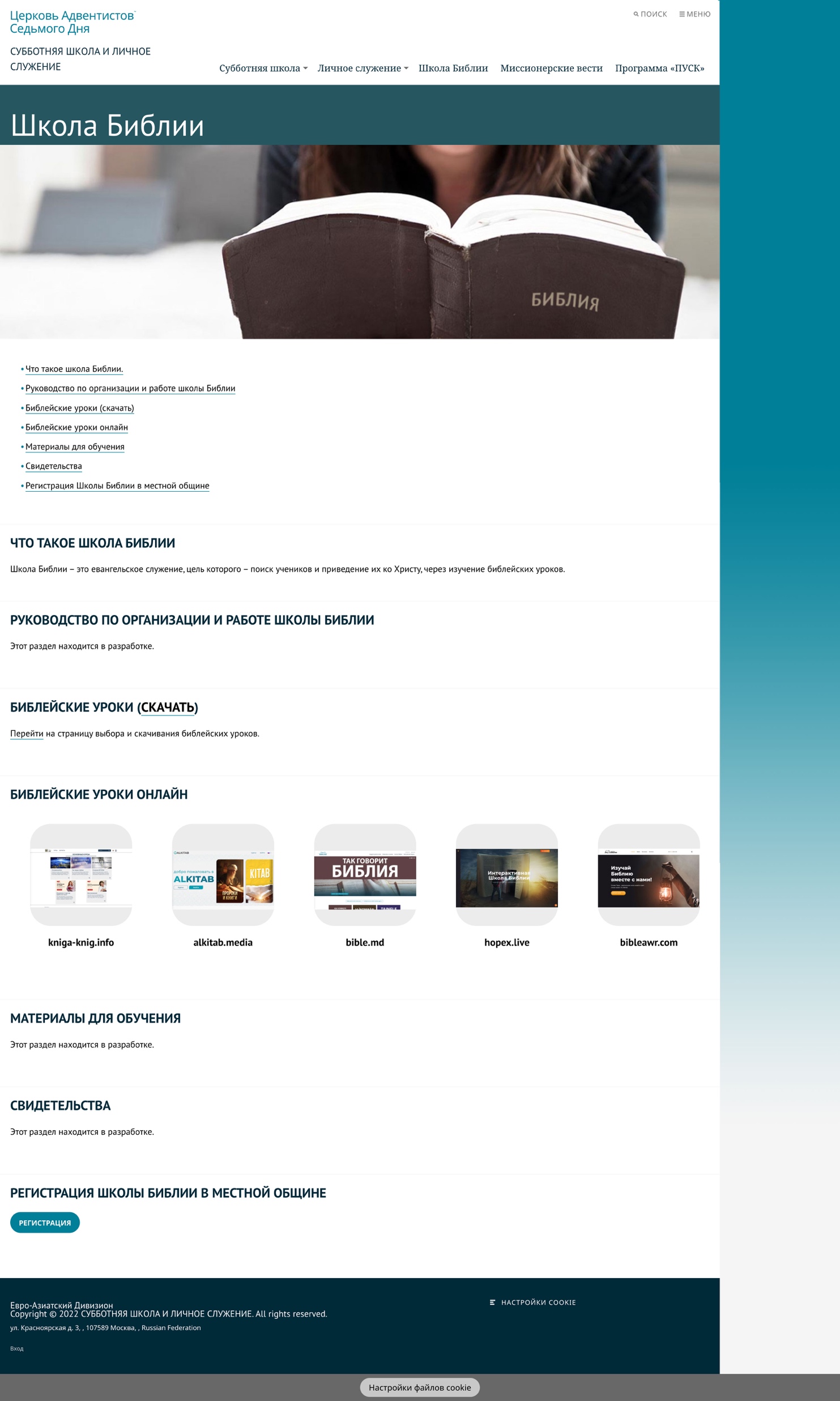 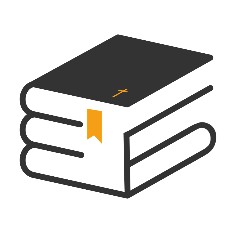 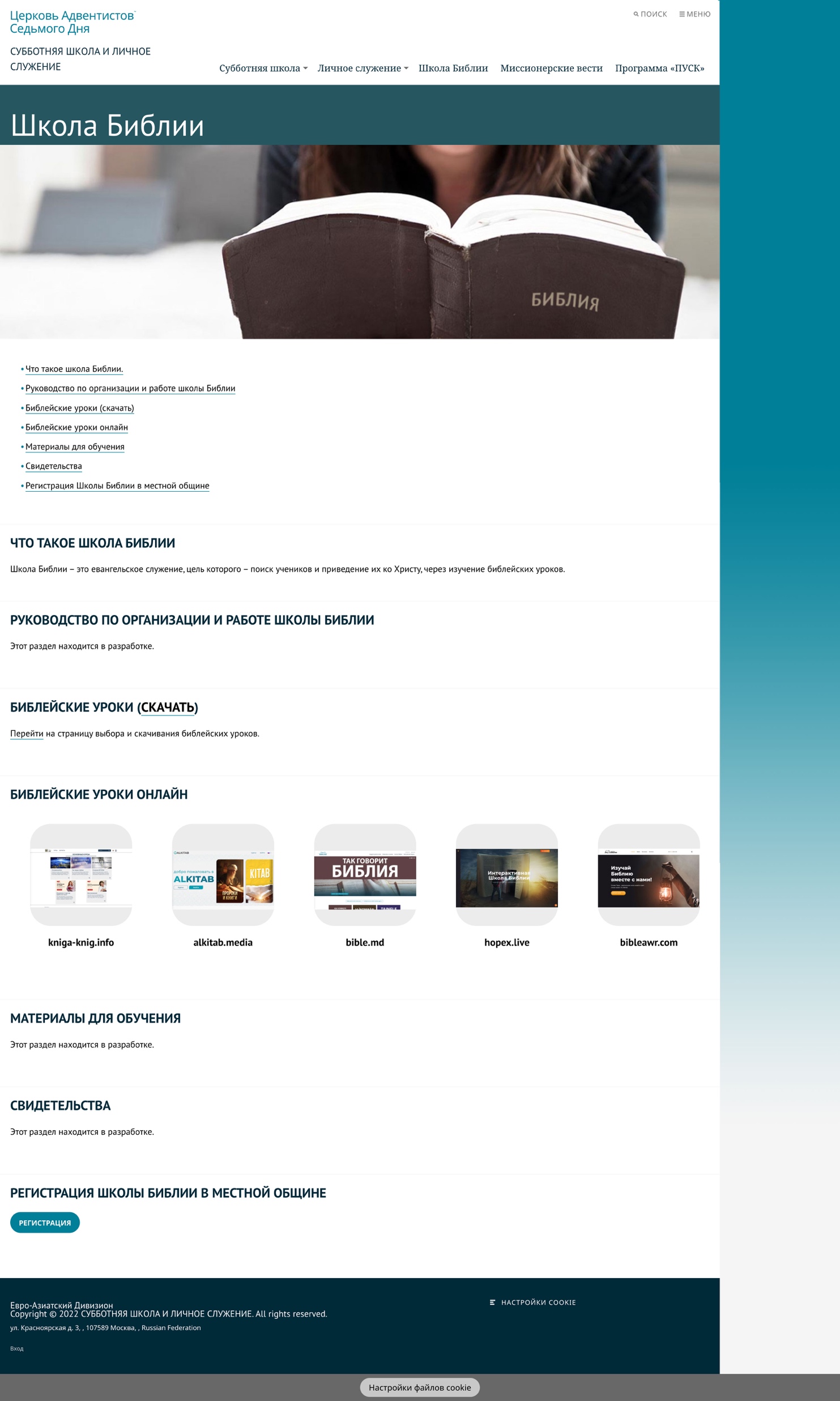 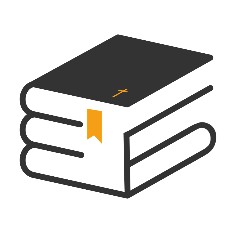 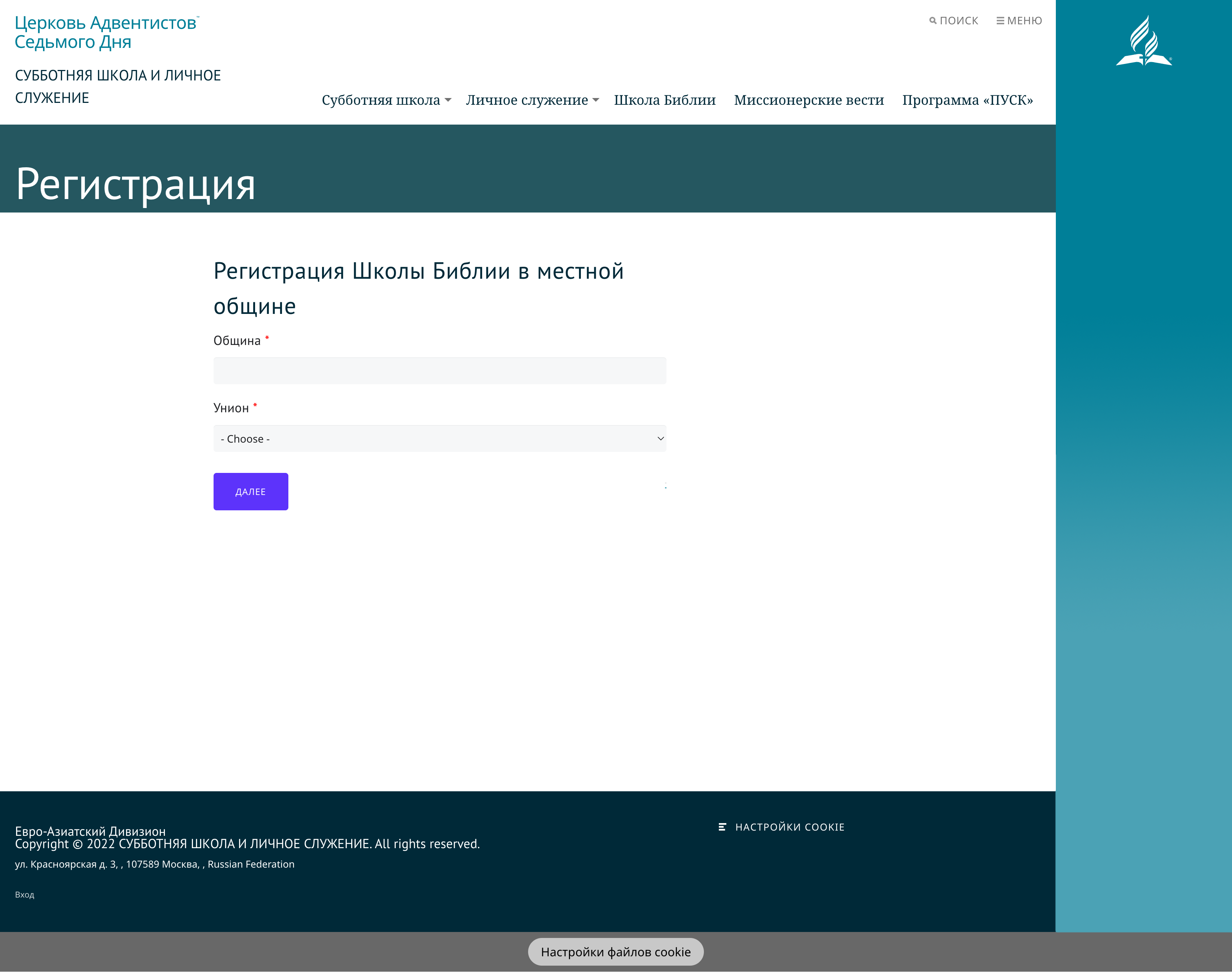 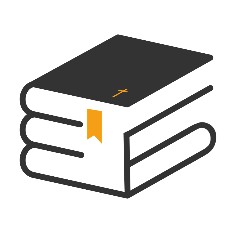 Школа Библии.
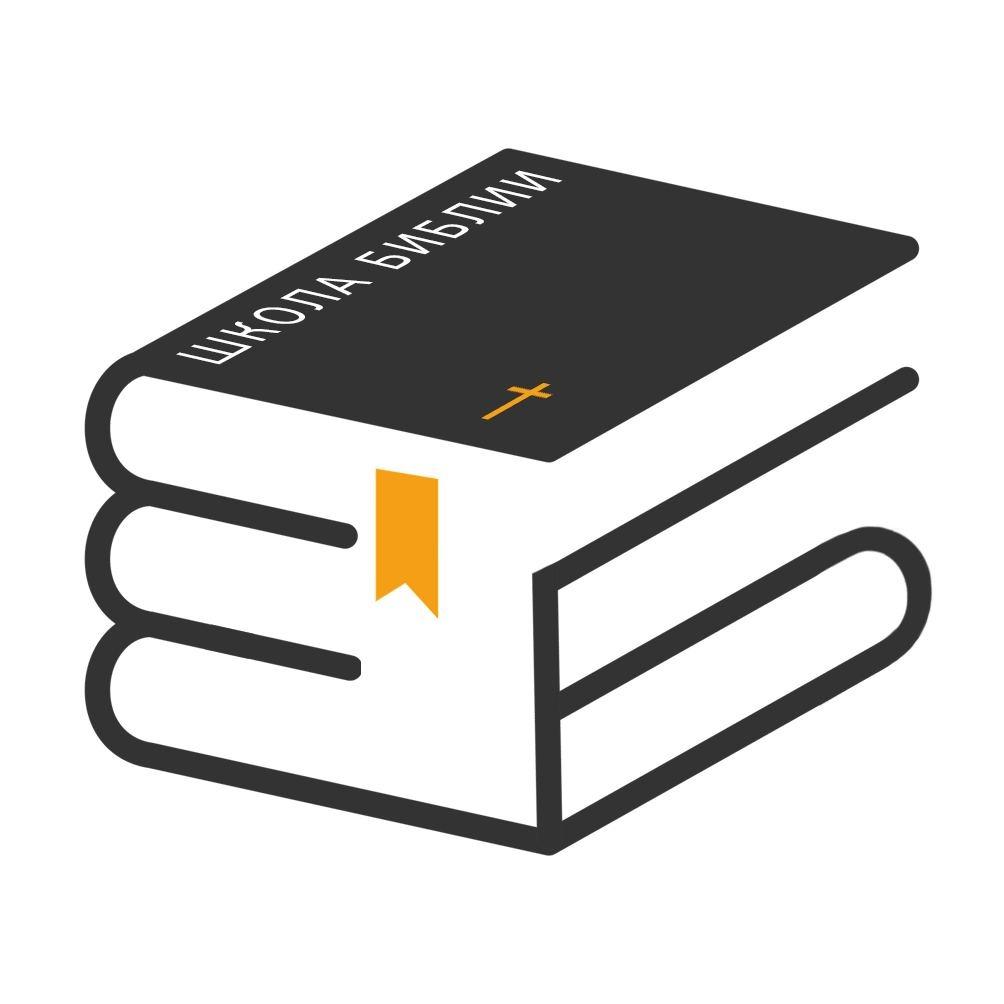 sspm.esd.adventist.org/bible-school